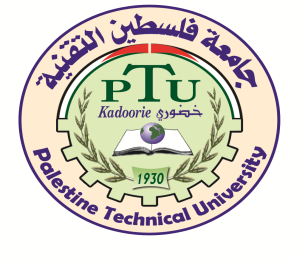 كلية الأعمال والاقتصاد
قسم العلوم المالية
مبادئ التمويل – الفصل السادس - الاستثمارد. محمد احمد سيد احمد
الفصل الصيفي: 2024-2023
المحاضرة الرابعة: 2024-08-28
2- العقارات Real Estates:
هي من أدوات الاستثمار الهامة عالمياً، وفي منطقتنا العربية على وجـه الخصوص، بسـبب عدم تطور أسواق المال بدرجة كافية. 
يتم الاستثمار في العقارات إما بشكل مباشر عن طريق بناء أو شـراء عقـارات (مبـاني، أراضي).
 أو بشكل غير مباشر عن طريق الاستثمار في صناديق الاسـتثمار العقاريـة والمعروفـة بالمصطلح Real Estate Investment Trust)) اختصارها (REITs  ):
وهي صناديق اسـتثمار، تستثمر حصيلة الأموال التي تحصل عليها من بيع وحدات الاستثمار فيها، في شراء العقارات وتمويل بنائها. 
في أحيان أخرى تكون علاقة المستثمر مع قطاع العقارات علاقة دائنيه، كأن يقوم المستثمر بشراء سند صادر عن صندوق استثمار عقاري، أو عن بنك عقاري متخصص في مـنح القـروض العقارية. 
يتصف الاستثمار بالعقار بوجه عام بالصفات التالية : 
1- تفتقر العقارات إلى عنصر التجانس فيما بينها ،إذ يستحيل وجود تطابق تـام بـين عقـارين، فالموقع والمساحة، والاستخدامات الممكنة للعقار، وغير ذلك من الأمور تـؤدي إلـى عـدم التجانس وبالتالي صعوبة تقويمها واحتساب معدلات العائد المتوقعة منها. 
وهذا يتطلب من المستثمر أن يكون متخصصاً وعلى دراية واسعة بسوق العقارات، وفي كثير من الأحيان يتطلب الأمر الاستعانة بخبرات متخصصة بطبيعة المنطقة المـراد الاسـتثمار فيهـا ز
وظروف العرض والطلب على العقارات في هذه المنطقة؛ لأن الاستثمار العقاري عديم المرونة مـن حيث القدرة على تغيير موقعه أو حجمه.
فمثلاً لا يمكن نقل عمارة تصلح كمكاتب من منطقـة ذات عرض عالٍ إلى منطقة يكون الطلب فيها عالياً على هذا النوع من العقارات. 
إن الاستعانة بهذه الخبرات المتخصصة من سماسرة وغيرهم، يرتب على المستثمر تكـاليف مرتفعة على الصفقات، بالإضافة إلى التكاليف الأخرى مثل تكاليف نقل الملكية وهي مرتفعة أيضاً.
2- الاستثمارات العقارية (خصوصاً المباشرة منها) تتطلب أموالاً ضخمة في العادة، إذ أنه ليس من السهل تقسيم العقار إلى أجزاء صغيرة تصلح لشرائها من قبل المستثمرين الصغار. 
3- سوق العقارات أقل كفاءة من أسواق الأوراق المالية في العادة، فمثلاً لو قمت بعرض عمـارة للبيع فقد لا تجد سوى القليل من المشترين المحتملين.
ولأن سوق العقارات ليس نشيطاً مثـل سوق الأوراق المالية، لذلك يصعب تحديد سعر سوقي عـادل وموحـد للعقـارات. 
كمـا أن العقارات ،لا يتم تداولها في أسواق منظمة، وبالتالي فإن إمكانية تسـويقها أقـل بكثيـر مـن الأوراق المالية.
 ومن ثم فإن سيولة الاستثمارات العقارية أقل بشكل عام من الأوراق المالية. 
وبرغم كل ما سبق فإن للاستثمار العقاري مزايا مهمة منها:
1- ارتفاع درجة الأمان فيه بسبب حيازة المستثمر لأصل حقيقي له قيمة في حد ذاته. 
2- كما أنه يقي المستثمر من مخاطر التضخم، باستثناء الحالة التي يكون الاسـتثمار فيهـا عـن طريق شراء سندات صادرة من بنك عقاري أو صندوق استثمار عقاري، فهذه السـندات لا تخرج عن كونها أوراقاً مالية تعطي عائداً ثابتاً وبالتالي تتعرض بشكل كبير لمخاطر التضخم.
3- العملات الأجنبية F0reign Currency:
مع ازدياد حجم التجارة الخارجية بشكل كبير وتوسع عمليات الاستثمار في بلدان أخرى خلال هذا القرن، نمت بشكل ملحوظ أسواق تعرف بأسواق القطع الأجنبي.
 التي تتم فيها عمليات بيع وشراء العملات الأجنبية، إما مباشرة بين المتعاملين، أو من خلال وسطاء غالباً ما يكونوا من البنوك.
قـد ساعد تطور وسائل الاتصالات على هذا النمو، وأصبح بالإمكان بيع وشراء عملات أجنبية بواسـطة الهاتف أو الفاكس أو شبكات الكمبيوتر خلال لحظات.
بسبب انتشار أسواق القطـع الأجنبـي فـي مختلف أنحاء العالم، وبسبب فارق التوقيت ما بين الدول، فإن المتعاملين بأسـواق القطـع الأجنبـي يتمكنون من بيع وشراء العملات على مدار ٢٤ ساعة. 
يتم تبادل العملات من خلال ما يسمى بسعر الصرف الذي يتحدد بناءً على ظروف العرض والطلب على العملة الأجنبية.
يتميز سعر الصرف بحساسيته المفرطة لأية تغيرات فـي الظـروف الاقتصادية والسياسية، وهذا مما يزيد من درجة مخاطرة الاستثمار في العمـلات الأجنبيـة.
العوامل التي يمكن أن تؤثر في العرض والطلب وبالتالي على سعر الصرف لعملة معينـة : 
1- وضـع ميزان المدفوعات.
2- سوق الاستيراد والتصدير.
3- التضـخم.
4- سـعر الفائـدة.
5-  القـروض والمسـاعدات الخارجية.
6- حرية التحويل للخارج.
7- الأحداث السياسية، وغيرها من العوامل.
يمكن القول بأن جميع الأطراف التي لها علاقات مالية وتجارية خارج حدود بلادها تشـكل عرضاً أو طلباً على العملات الأجنبية.
 ففي جانب الطلب يقوم بشراء العملات الأجنبية كـل مـن : 
1- المستوردين.
2- السياح المسافرين للخارج.
3- الموظفين والعمال الأجانب.
4- البنوك المركزية التـي تـدير احتياطاتها من العملات الأجنبية.
5- المستثمرين الذين يقومون باستثمار جزء من مدخراتهم بـالعملات الأجنبية.
أما في جانب العرض، فمن أولئك الذين يقومون ببيع العملات الأجنبية : 
1- المصدّرون.
2-  السياح القادمون للداخل.
3- العاملون في الخارج.
4- المستثمرون الأجانب.
5- البنوك المركزية التي قد تبيع عمـلات أجنبية إلى البنوك أو المؤسسات الحكومية.
كما أن هناك فئة أخرى هامة من المتعاملين في أسواق العملات الأجنبية ألا وهي المضاربون، الذين يقومون بتوقع تغيرات سعر الصرف ويحاولون الاستفادة من توقعاتهم لتحقيق الأرباح. 
فمثلاً : لو أن شخصاً يقيم في فلسطين يعتقد بأن الدولار سيتحسن على مدى الـثلاث شـهور القادمة، فإنه يستطيع أن ينقل أمواله من الجنيهات الفلسطينية إلى دولارات لمدة ثلاثة شهور.
 وبعـد تحقق توقعاته يعيد الدولارات إلى جنيهات فلسطينية، وبالطبع فإنه سيتعرض لخسارة في حالة تحقـق عكس ما توقعه. 
ويمكن أن نميز بين نوعين من التعامل بالعملات الأجنبية : 
أ. التعامل من خلال السوق الآني (Spot Market):
في هذا السوق يتم إبرام صفقات بيع أو شراء عملات أجنبية بنفس السعر السائد لحظة إبرام الصفقة.
يتم إكمال عملية التبادل خلال مدة لا تزيد غالباً عن ثلاثة أيام عمل، ويسمى سعر الصرف المستعمل في إبرام هذه العقود سعر الصرف الآني أو الفوري. 
ب. التعامل من خلال السوق الآجل (Forward Market ):
هنا يتم عقد صفقات بيع وشراء عملة أجنبية بسعر محدد الآن.
ولكن التنفيذ سيتم في تـاريخ محدد في المستقبل، وهذا العقد ملزم لأطرافه، ويسمى سعر الصرف الذي يستخدم فـي هـذه الصفقات سعر الصرف الآجل.
4- المعادن النفيسة:
يعتبر الاستثمار في المعادن النفيسة مثل الذهب والفضة والبلاتين وغيرها، من الاسـتثمارات الحقيقية، ويتخذ الاستثمار فيها عدة أشكال من أهمها:
1- الشراء والبيع المباشر للاستفادة مـن تغيـرات الأسعار.
2- كما يمكن أن يتخذ الاستثمار شكل ودائع الذهب، وتقبل بعض البنوك أن تدفع فائدة على هذه الودائع، إلا أن هذه الفوائد منخفضة جداً.
ويعتبر الذهب من أهم المعادن النفيسة، وقد شهدت أسعاره تقلبات حادة منذ بداية السـبعينيات (أي منذ انهيار نظام بريتون وودز).
أخذ سعر الذهب بالتصاعد حتى وصـل ذروتـه فـي بدايـة الثمانينيات، ثم عاد وانخفض بعدها من جديد.
منذ عام 1982 وأسعار الذهب ترتفع وتنخفض فـي أسواق التعامل العالمية، تبعاً لعوامل وظروف مختلفة.
 ومن العوامل التي ترفع الطلب على الـذهب وتؤدي إلى ارتفاع سعره : 
1- المشاكل التي تظهر في النظام المالي والمصرفي العالمي.
2- ارتفاع معدلات التضخم.
3- التوترات الدولية والأحداث السياسية والحروب، خصوصاً تلك التي تكون الـدول الكبـرى طرفاً فيها. 
إذ يبرز دور الذهب حماية وملاذاً للمدخرين في مثل هذه الظروف، وإن كان هذا الـدور للذهب قد تراجع لصالح دور مماثل للدولار.
ولكن يجدر القول إن الذهب يصبح الملجأ الوحيد إذا ما كانت الولايات المتحدة طرفاً في أزمات أو مشاكل دولية قد تؤدي إلى انخفاض سعر الدولار. 
كما أن هناك عوامل تؤدي إلى زيادة المعروض من الذهب وبالتالي تـؤدي إلـى انخفـاض أسعارهُ مثل : 
1- زيادة المعروض من الذهب نتيجة لزيادة الإنتاج أو تقليل الكميات الداخلة في الصناعة والمصاغ، أو نتيجة طرح كميات كبيرة من الذهب في السوق من قبل بعض الدول لتغطية احتياجاتها من العملات الأجنبية.
2- الهدوء والاستقرار الدولي.
3- ارتفاع أسـعار الفوائـد.
4- انخفـاض معدلات التضخم في انخفاض أسعار الذهب أيضاً.
للذهب أسواقاً منظمة كما للأوراق المالية لعل أهمها على التوالي : 
1- سوق لندن.
2- سوق زيورخ .
3- سوق هونج كونج.
4- سوق نيويورك.
- كما أن التعامل بالذهب قد يكون بالبيع والشـراء الفوري وقد يكون عن طريق العقود المستقبلية وعقود الخيارات.
5- المشروعات الاقتصادية:
نقصد بالمشروعات الاقتصادية:
 الاستثمار المباشر في عمليات متاجرة أو تصنيع أو زراعة أو تقديم خدمات.
قد تكون ملكية هذه المشاريع فردية أو على شكل شركة تضامن أو شركة مسـاهمة عامة.
هذه الأداة من أكثر أدوات الاستثمار انتشاراً.
تتميز المشروعات الاقتصـادية فـي كونهـا استثمارات حقيقية تؤدي إلى إنتاج قيمة مضافة تزيد من ثروة المالك وتنعكس في شكل زيادة علـى الناتج القومي. 
خصائص هذه الاستثمارات: 
1- أن المشاريع في حالة نجاحها تحقق عائداً معقولاً ومستمراً. 
2- درجة الأمان فيها عالية لكونها تتشكل من أصول حقيقية لها قيمة بذاتها. 
3- يستطيع المستثمر اختيار المشروع الذي يتناسب مع ميوله وتخصصه. 
4- يتمتع المستثمر بحق إدارة أصوله إما بنفسه كما هو الحال في المشاريع الفردية، أو بتفـويض غيره بالقيام بذلك ،كما هو الحال في الشركات المساهمة. 
- أما أهم عيوبها فهي سيولتها القليلة، فالأصول الثابتة تشكل الجانب الأكبر من هذه المشـاريع خصوصاً الصناعية منها، وهذه الأصول غير قابلة للتسويق السريع فيما لو رغب المستثمر في تحويلها لنقدٍ جاهز.
6- صناديق الاستثمار Investment Funds:
يتم تكوين صناديق الاستثمار بقصد إتاحة الفرصة أمام المسـتثمرين مـن مختلـف الفئـات، وبخاصة صغار المستثمرين، لاستثمار أموالهم.
تقوم صـناديق الاسـتثمار بتلقـي الأمـوال مـن المستثمرين، لتعمل بدورها على استثمار هذه الأموال في تشكيلات من الأوراق المالية التي تناسـب مختلف احتياجات المستثمرين وأهدافهم.
 فهي بهذا لا تخرج عن كونها محفظـة اسـتثمارية عامـة، يستطيع أي مستثمر أن يشارك فيها عن طريق شراء عدد من الحصص (شهادات الاسـتثمار) التـي تصدرها.
 وعادة ما يتم تكوين هذه الصناديق بواسطة بنوك تجارية أو شركات تـأمين أو شـركات لإدارة المحافظ ويعهد بإدارتها إلى إدارة مستقلة. 
وتوفر صناديق الاستثمار عدة مزايا للمستثمرين منها : 
1- الاستفادة من خبرات إدارة محترفـة : إذ يقوم على إدارة صناديق الاستثمار مجموعـة مـن الخبراء المحترفين.
كما أن إدارة هذه الصناديق قد تستعين بخبـرات مستشـارين وبـاحثين متخصصين، مما يمكنها من إدارة استثماراتها بمستوى عالٍ من الكفاءة.
 وهذه الميـزة تفيـد أولئك المستثمرين الذين لا يمتلكون الخبرة الكافية أولا يمتلكون الوقت لمتابعـة اسـتثماراتهم بشكل مستمر في السوق، وغالباً ما يكون هؤلاء من صغار المستثمرين.
2- التنويع الكفء: إن تنويع الاستثمارات يهدف إلى تخفيض المخاطر الكلية التي يتعرض لهـا المستثمر، ولكن عملية التنويع تحتاج إلى موارد مالية كبيرة قد لا تكون متوفرة خصوصاً عند صغار المستثمرين.
لذلك فإن لجوء هؤلاء المستثمرين لصـناديق الاسـتثمار التـي تتكـون استثماراتها من تشكيلات منوعة من الأوراق المالية يمكنهم من تخفيض المخاطر الكلية رغـم مواردهم القليلة.
3- المرونة والملاءمة : إن هناك تشكيلات متنوعة ومختلفة من صناديق الاستثمار تناسب مختلف الأهداف عند المستثمرين، كما أن المستثمرين يستطيعون تحويل حصصهم إلى نقدية في أي وقت عن طريق بيعها لمستثمرين آخرين في السوق الثانوي (في حالة الصناديق المغلقة)، أو عن طريق بيعها للصندوق نفسه (في حالة الصناديق المفتوحة).
كما أن هذه الصناديق غالباً ما تعطي الحق للمستثمر بسـحب الأربـاح المسـتحقة لـه مـن الصندوق، أو إعادة استثمارها إذا ما رغب بذلك داخل الصندوق.
 مما سبق نلاحظ مدى المرونة والملاءمة التي تتمتع بها صناديق الاستثمار.
أنواع صناديق الاستثمار:
يمكن تقسيم صناديق الاستثمار إلى عدة تقسيمات حسب الزاوية التي ننظر منهـا إلـى هـذه الصناديق، ومن هذه التقسيمات :
أولاً: تصنف حسب حركة رؤوس أموالها إلى نوعين:
1- الصناديق ذات النهاية المغلقة Closed-End Funds:
هي الصناديق التي تصدر عـدداً ثابتاً ومحدداً من شهادات الاستثمار، وتقوم ببيعها للجمهور.
رأس مـال هـذه الصناديق ثابت لا يتغير إلا في حالات نادرة. 
وهي عكس الصناديق ذات النهاية المفتوحة، فإن هذه الصناديق لا تبدي اسـتعدادها لإعـادة شراء أسهمها، إذا ما رغب حاملها في التخلص منها.
ولذلك فإن الطريق الوحيد أمام المستثمر هو بيع ما يملكه من تلك الأسهم إلى مستثمر آخر يرغب بشرائها، من خلال السوق الثانوي المنظم أو غير المنظم.
يتم تداول أسهم الصناديق المغلقة بقيمة سوقية قد تساوي أو تزيد أو تقل عن القيمة الصـافية لشهادة الاستثمار.
القيمة الصافية لشهادة الاستثمار = 
(القيمة السوقية للأصول – الالتزامات) ÷ عدد شهادات الاستثمار
2- الصناديق ذات النهاية المفتوحة Open- End Funds (Mutual Funds) 
سميت بذلك لأن حجم الأموال المستثمرة فيها غير محدد، ذلك أنه يجوز للشركة إصدار المزيد مـن شـهادات الاستثمار بشكل مستمر.
على عكس الصناديق ذات النهاية المغلقة لا يتم تداول شهادات الاسـتثمار فـي الصـناديق المفتوحة بين المستثمرين، بل يقف الصندوق نفسه على استعداد دائم لإعادة شراء ما سبق أن أصدر منها، أو لإصدار المزيد لتلبية احتياجات المستثمرين.
 وهذا يعني أن شهادات الاستثمار لهذه الصناديق غير مدرجة في أسواق ثانوية منظمة أو غير منظمة ،وبالتالي لا يوجد لها قيمة سوقية.
يـتم التعامل بها مع الصندوق من خلال قيمتها الصافية، وقد يتم إضافة رسوم على الشراء علـى القيمـة الصافية في بعض الصناديق، ويتم الإعلان عن القيمة الصافية لوحدة الاستثمار كل فترة قـد تكـون أسبوعاً أو يوماُ أو مرتين في اليوم أو حتى لحظة إبرام صفقة البيع أو الشراء مع الصندوق.
ثانياً: تصنف- صناديق الاستثمار- حسب تشكيلة الأوراق المالية:
تصنف هذه الصناديق إلى عدة اصناف: 
1- صناديق الأسهم العادية. 
2- صناديق السندات. 
3- الصناديق المتوازنة التي تشتمل على مزيج من الأسهم العادية والممتازة والسندات.
كما أن هناك صناديق سوق النقد التي تشتمل على أوراق مالية قصيرة الأجل.
من ناحية أخرى قد تتخصص بعض الصناديق في الاستثمار في صناعة معينة مثل صـناعة النفط، أو الخدمات أو الكمبيوتر.
 كما قد يركز الصندوق على الاستثمار في منطقة جغرافية معينة مثل أوروبا، جنوب شرق آسيا، الولايات المتحدة وغيرها.
ثالثاً: تصنف صناديق الاستثمار حسب أهدافها إلى:
 1- صناديق النمو Growth Funds :
تهدف إدارة الصندوق هنا إلى تحقيق تحسن في القيمـة السوقية للتشكيلة التي يتكون منها الصندوق.
 لذا عادة ما يتكون الصندوق من أسـهم عاديـة لمنشآت تظهر مبيعاتها وأرباحها المحتجزة وبالتالي أسعار أسهمها نمواً مضـطرداً. 
وهـذه الصناديق تناسب المستثمرين الذين يرغبون في تحقيق عائد مرتفع ولا يحتـاجون توزيعـات الأرباح لتغطية تكاليف حياتهم.
 وغالباً ما يكون هؤلاء ممن يخضعون لشريحة ضريبية عالية بسبب دخولهم المرتفعة.
 لذلك فإن عدم حصولهم على توزيعات نقدية يعطيهم ميـزة تأجيـل الضريبة إلى حين التحقق الفعلي للأرباح عند بيع الحصة. 
2- صناديق الدخل Income Funds :
تناسب هذه الصناديق أولئك المستثمرين الذين يعتمـدون على عائد استثماراتهم في تغطية تكاليف معيشتهم.
 لذا عادة ما تشتمل التشكيلة التي تتكون منها هذه الصناديق من سندات وأسهم ممتازة، وأسهم عادية لمنشآت كبيرة ومستقرة توزع الجانـب الأكبر من أرباحها. 
3- صناديق الدخل والنمو Partially-Growth Funds:
هذه الصـناديق تسـتهدف أولئـك المستثمرين الذين يعتمدون جزئياً على عائد استثماراتهم في تغطية نفقـاتهم. ويرغبـون فـي الوقت نفسه تحقيق قدر من النمو المضطرد لاستثماراتهم.
 وهذه الصناديق عادة ما تتكون من تشكيلة من الأسهم العادية والأوراق المالية ذات الدخل الثابت (الصناديق المتوازنة).